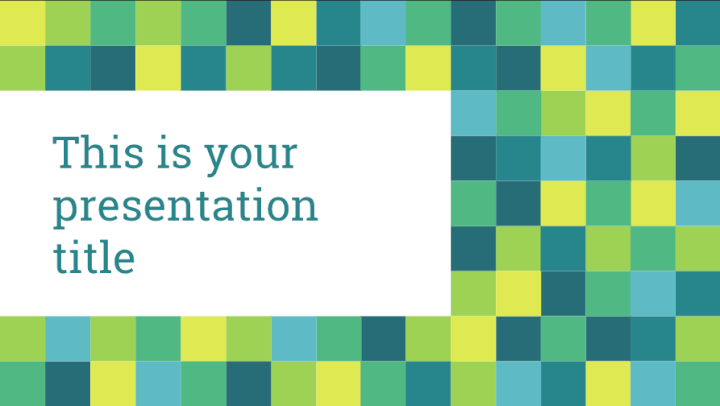 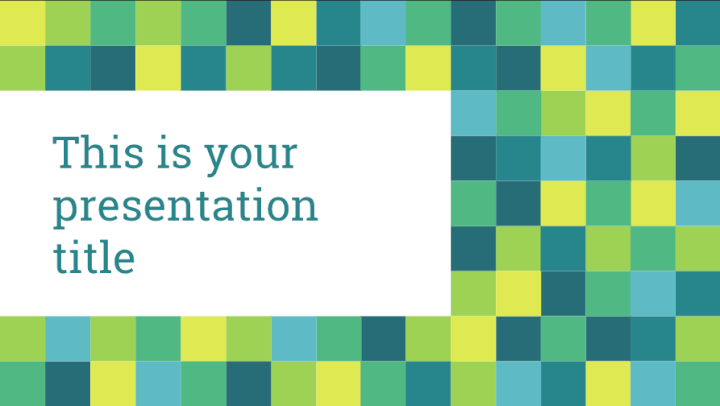 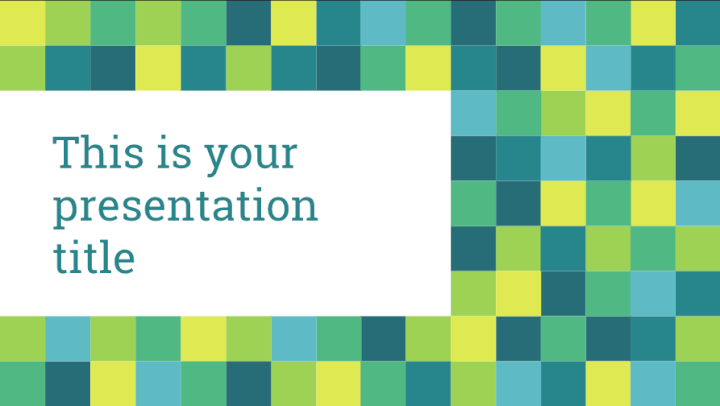 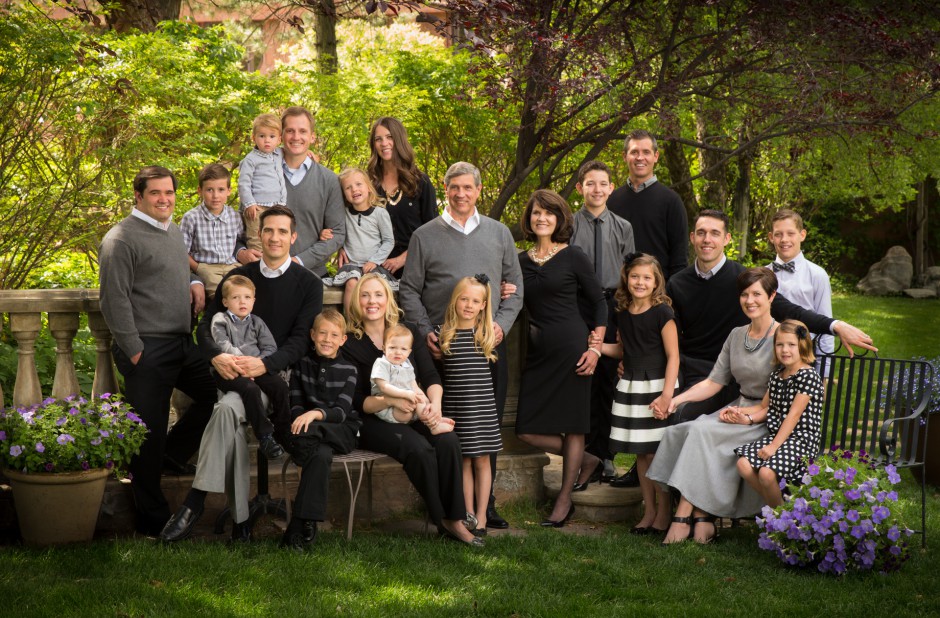 Komunikasi dalam Keluarga
Nathaniel Antonio Parulian, S.Psi, M.I.Kom
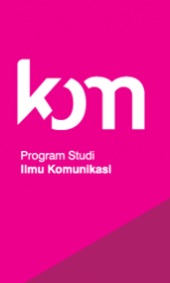 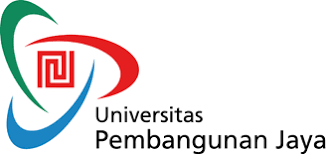 Definisi Keluarga
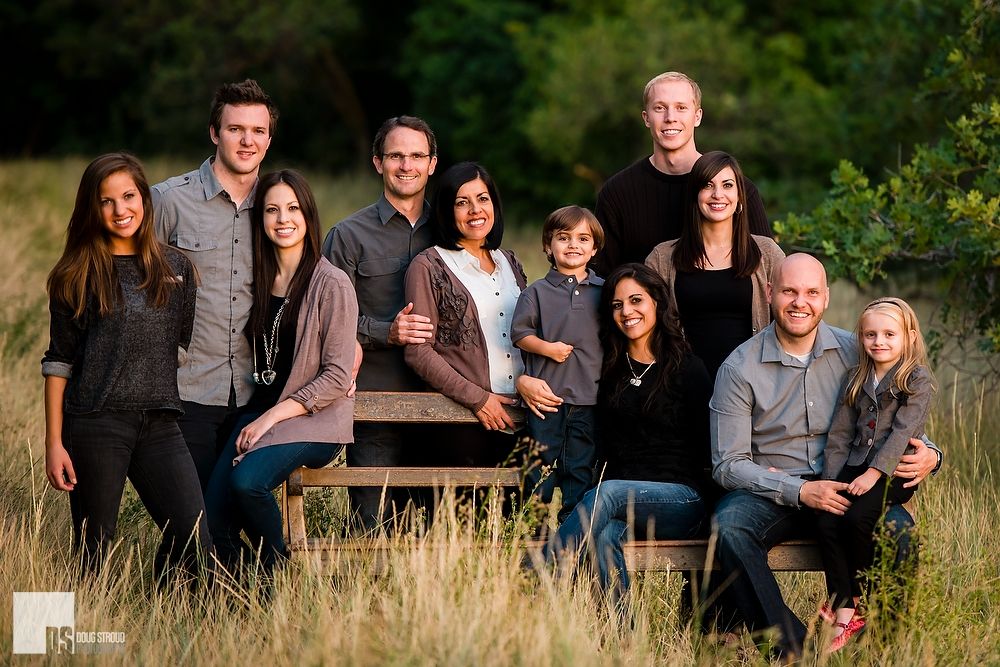 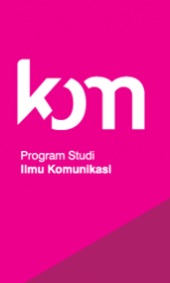 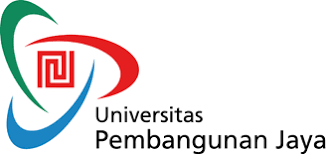 Pergeseran Definisi Keluarga
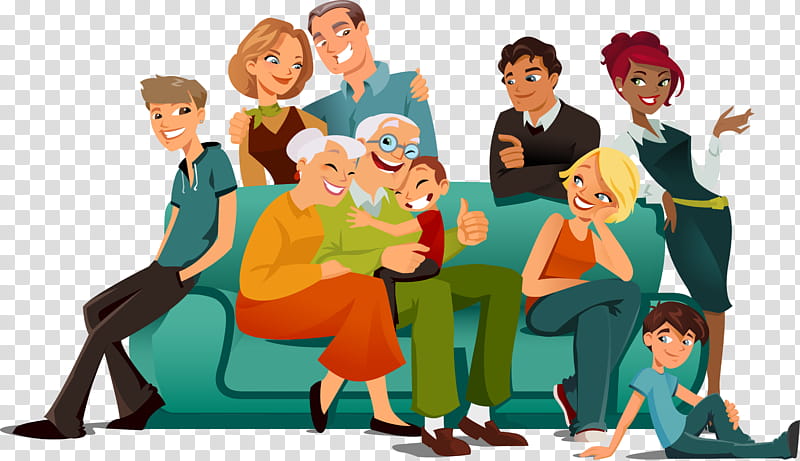 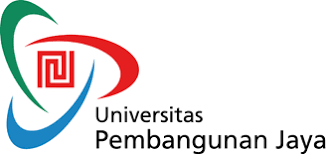 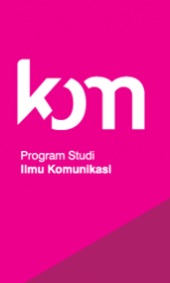 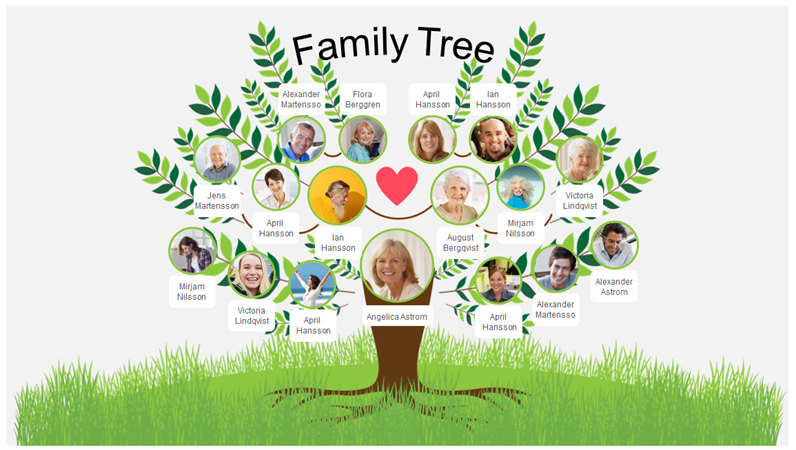 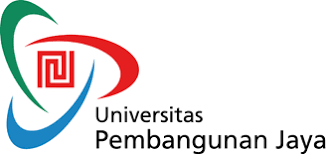 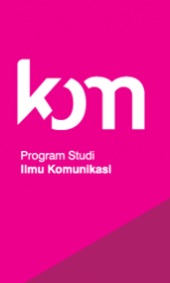 Bentuk Keragaman dalam Keluarga
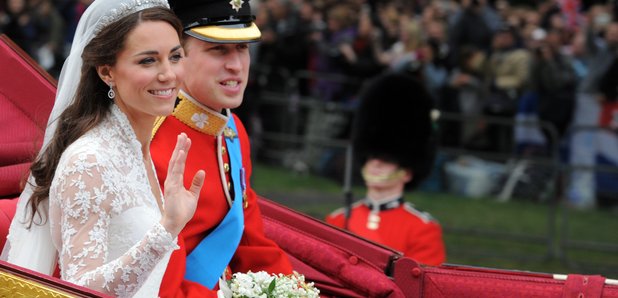 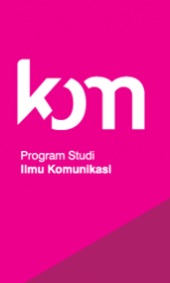 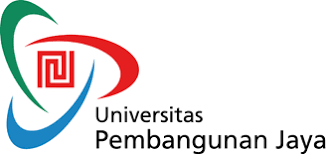 Tujuan dalam Pernikahan
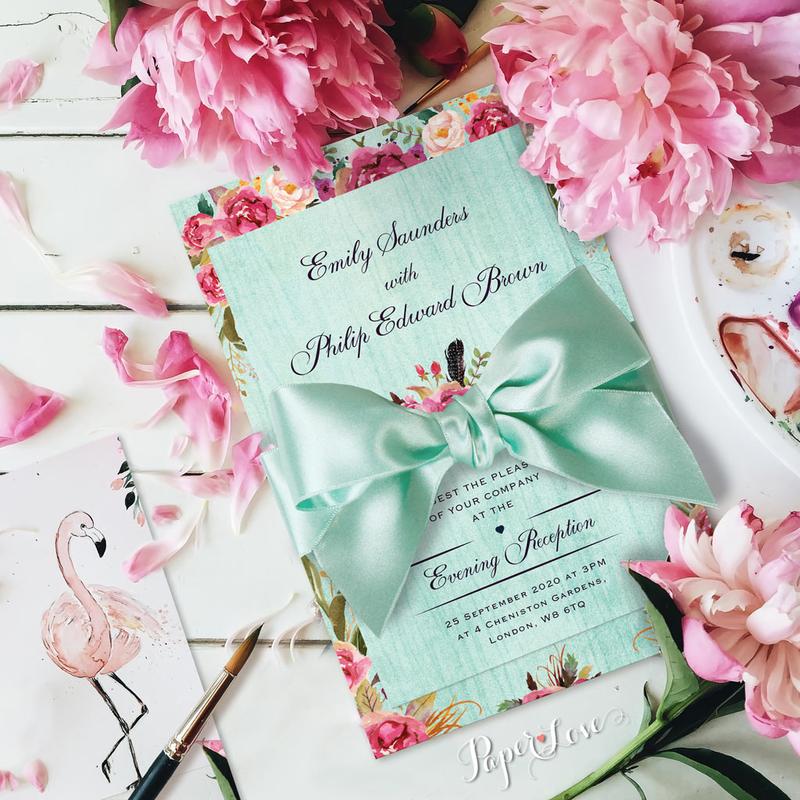 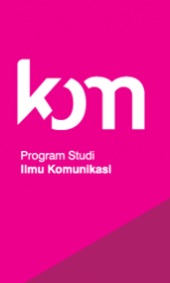 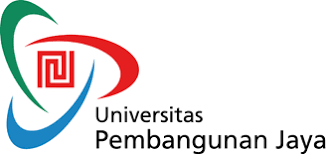 Tujuan dalam Pernikahan
Keragaman Budaya dalam Pembentukan Keluarga
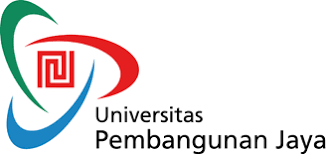 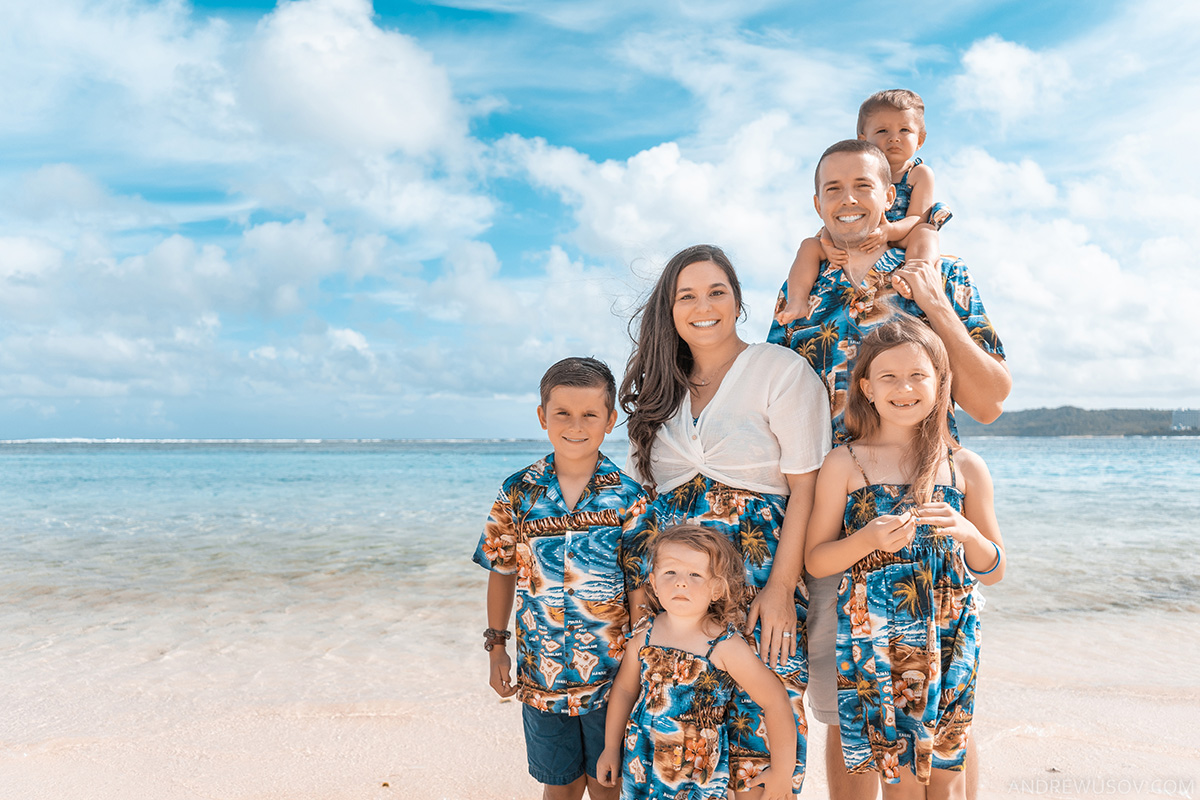 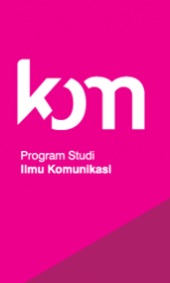 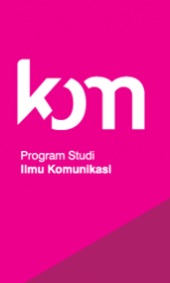 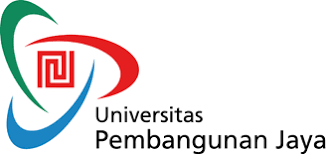 Keragaman Jalur Komitmen Pasangan
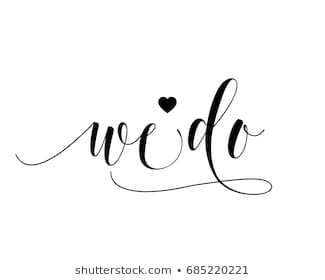 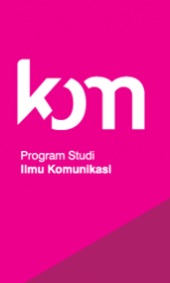 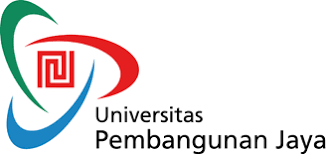 Komitmen Jangka Panjang
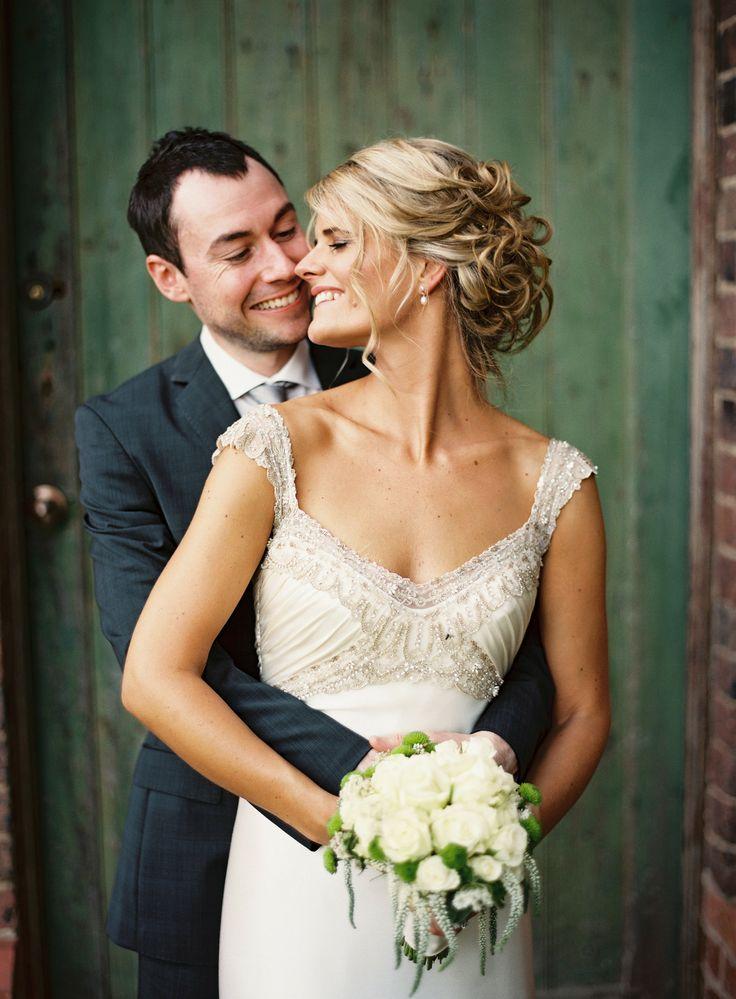 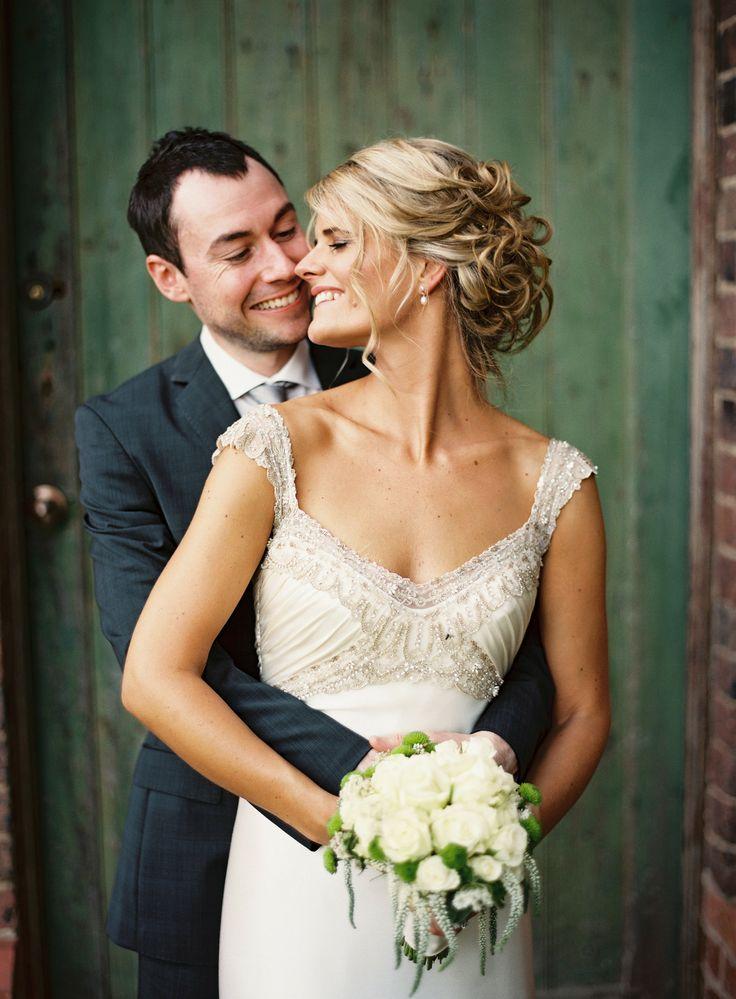 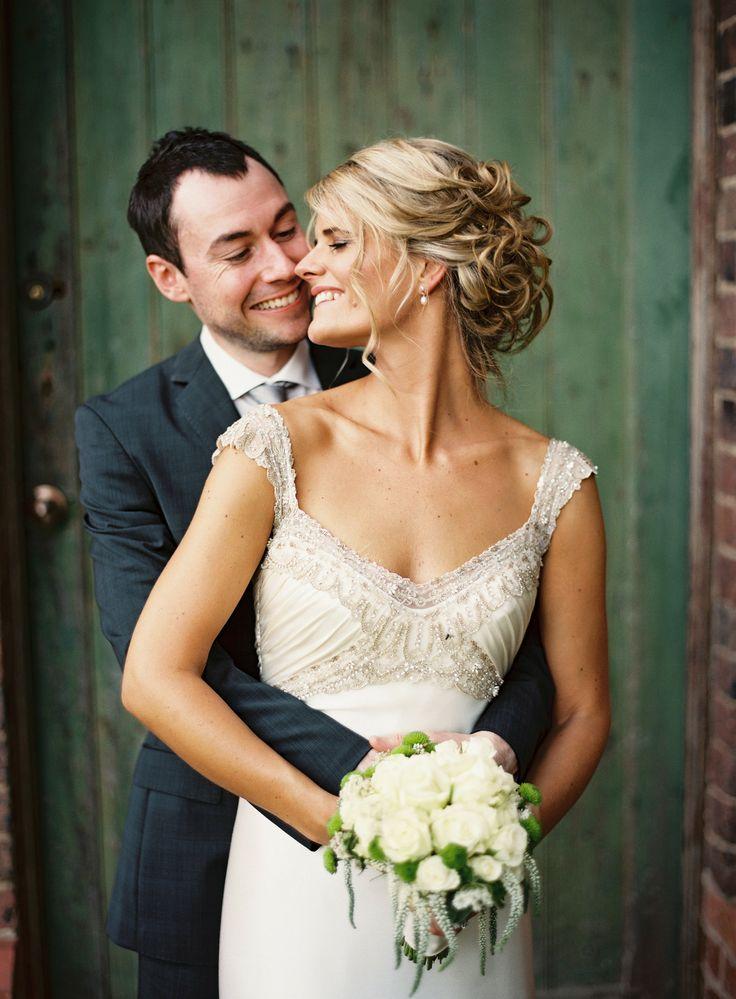 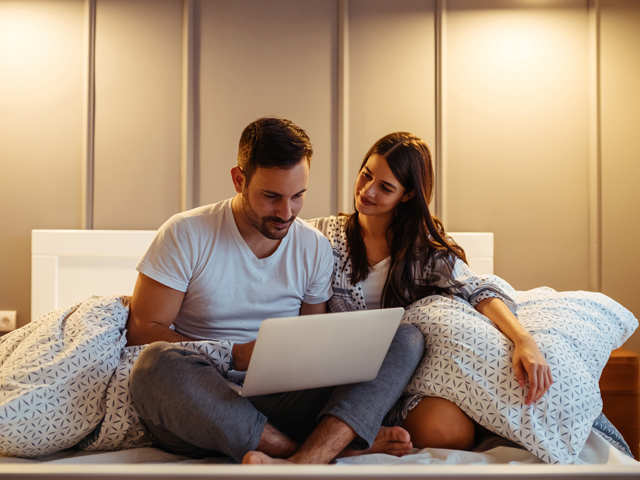 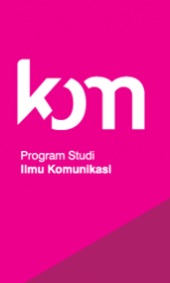 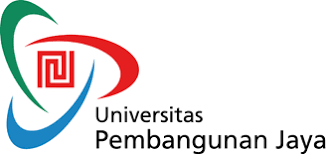 Kohabitasi
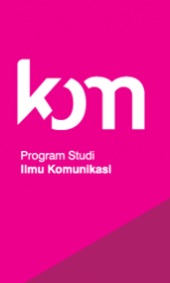 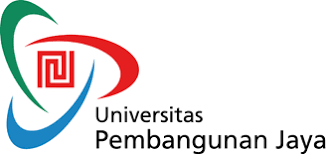 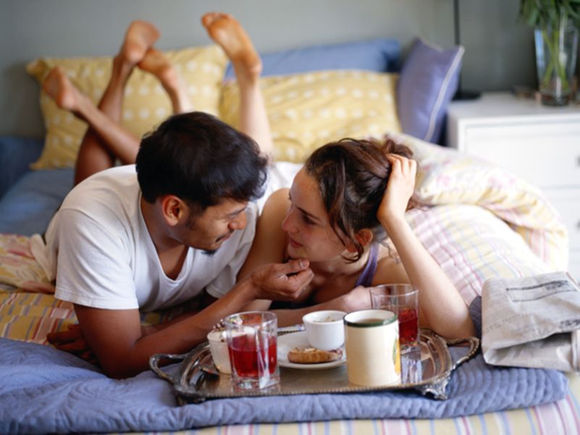 Kohabitasi Heteroseksual
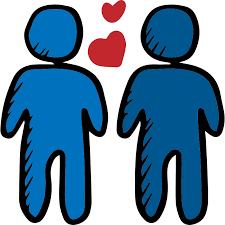 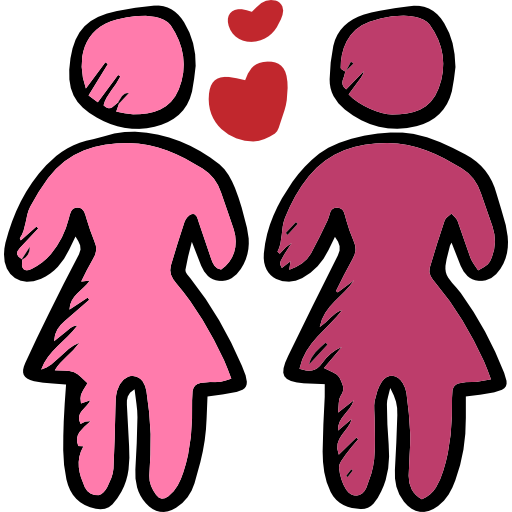 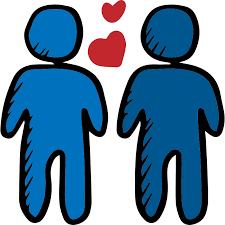 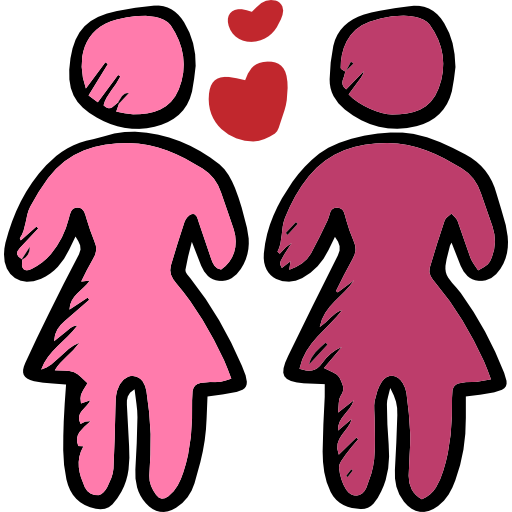 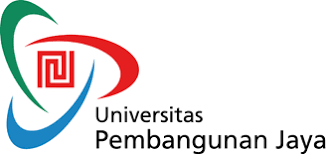 Kohabitasi Homoseksual
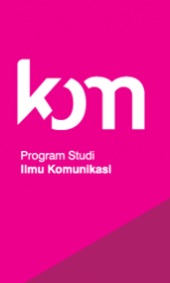 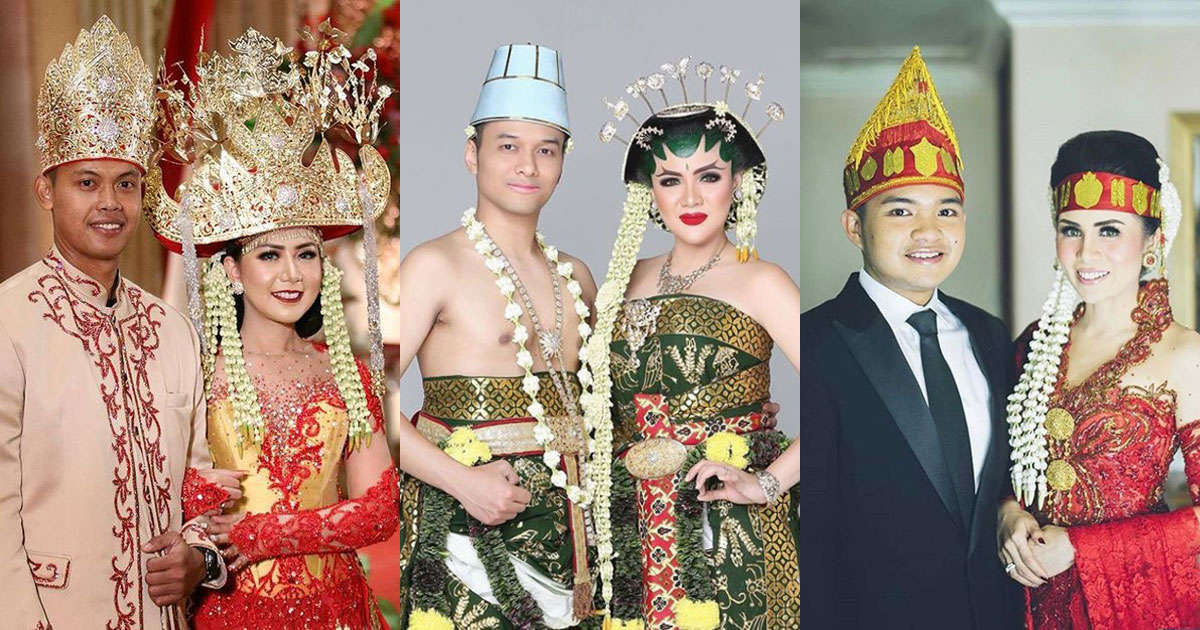 Pernikahan
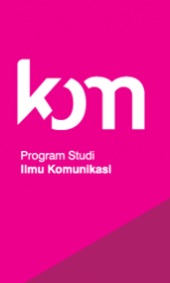 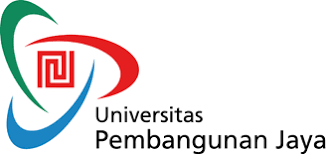 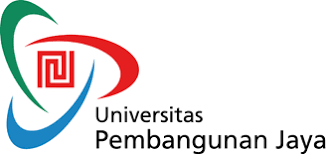 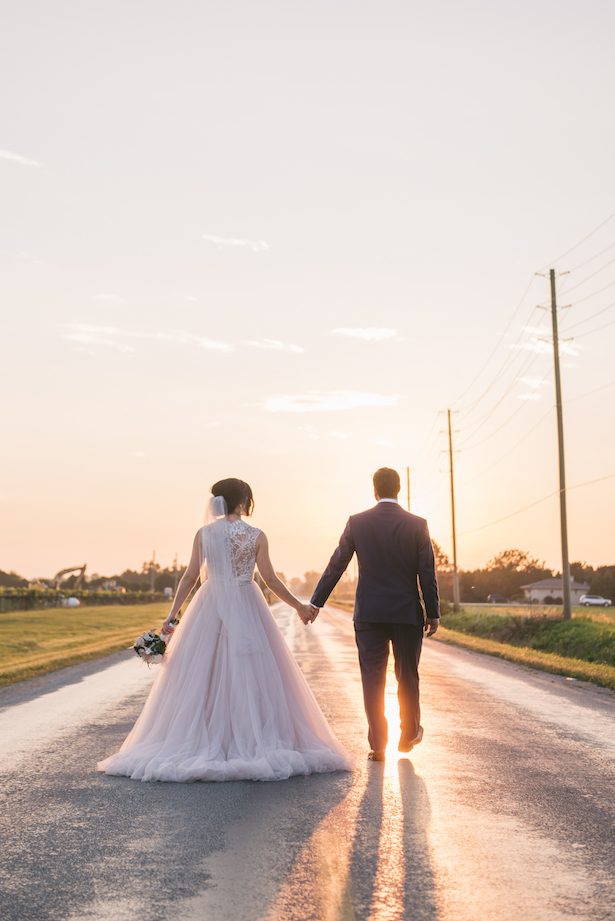 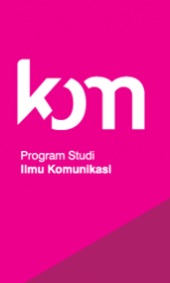 5 (lima) Perbedaan Tipe dalam Pernikahan
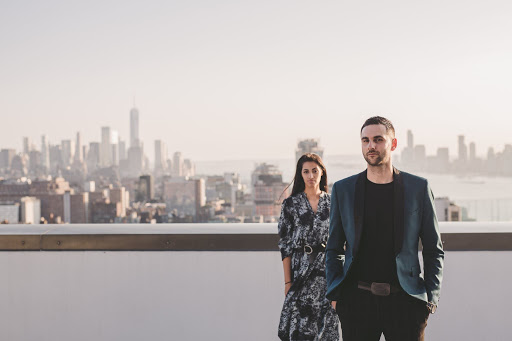 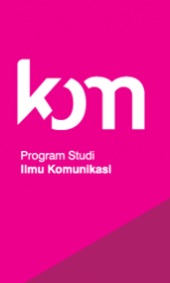 3 (tiga) Pola Hubungan dalam Pernikahan
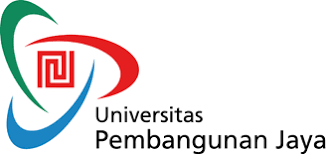 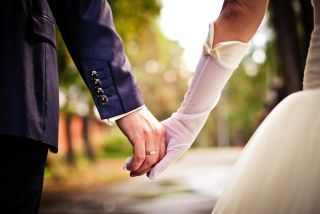 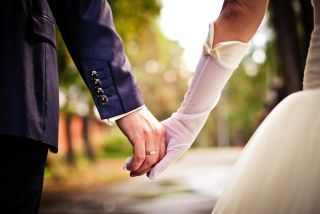 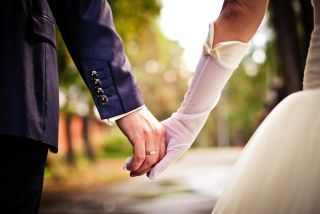 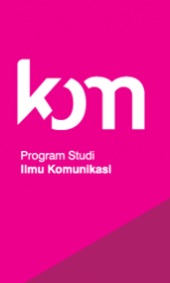 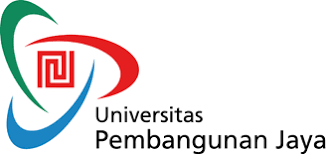 3 (tiga) Elemen Kunci Kepuasan Jangka Panjang Pasangan
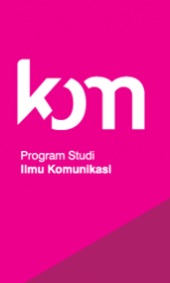 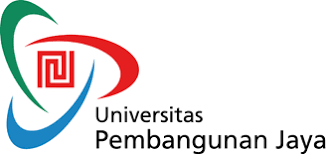 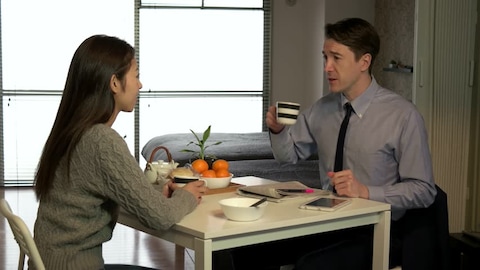 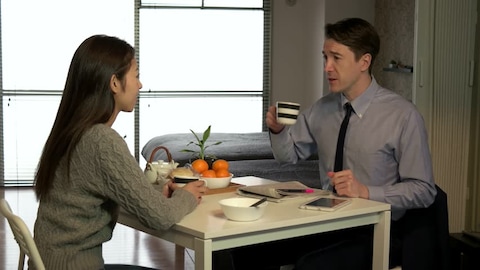 Ucapan
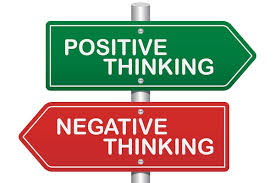 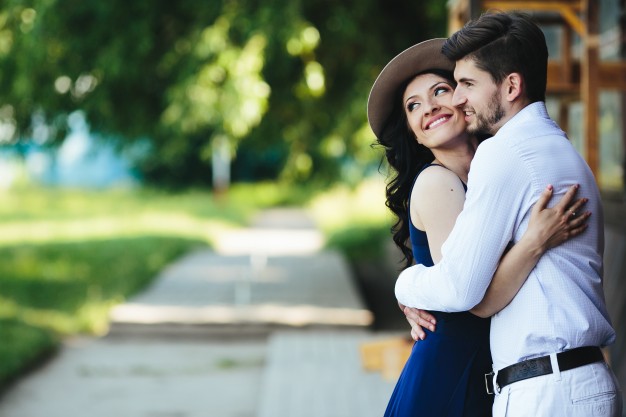 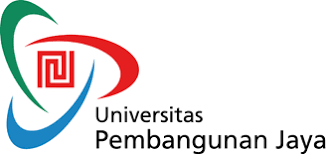 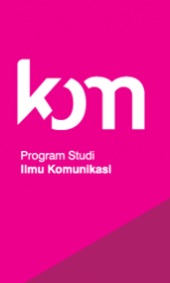 Pikiran
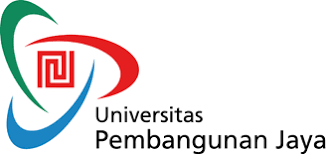 Emosi
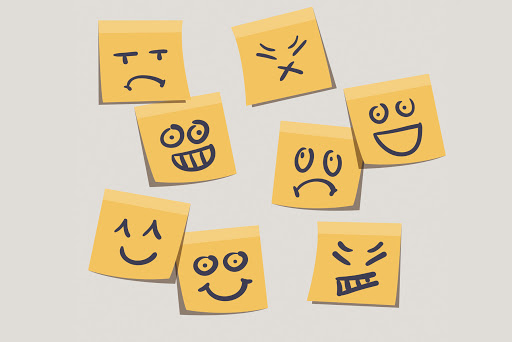 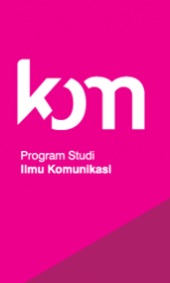 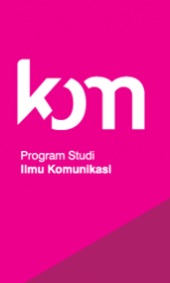 7 (tujuh) Tahapan Perkembangan Keluarga
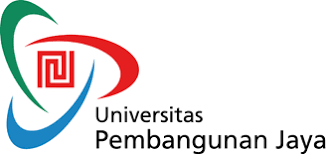 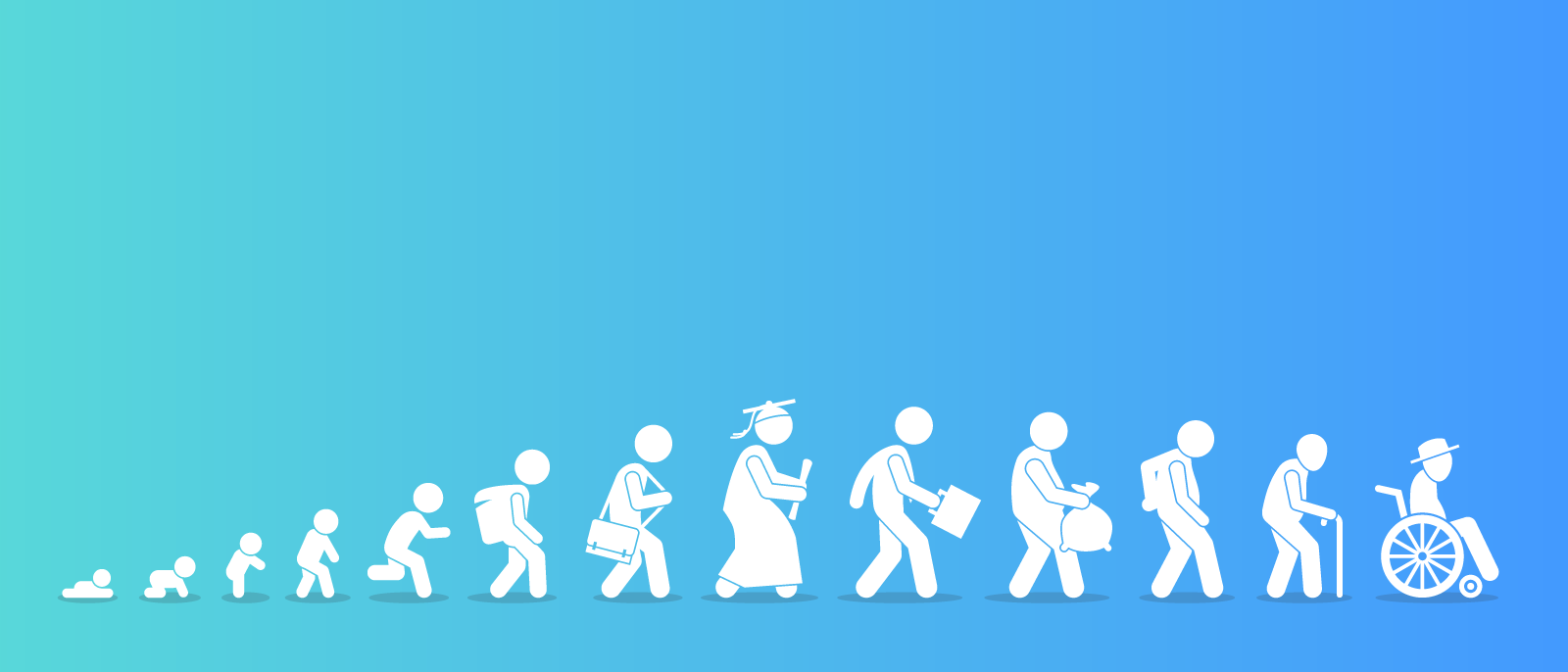 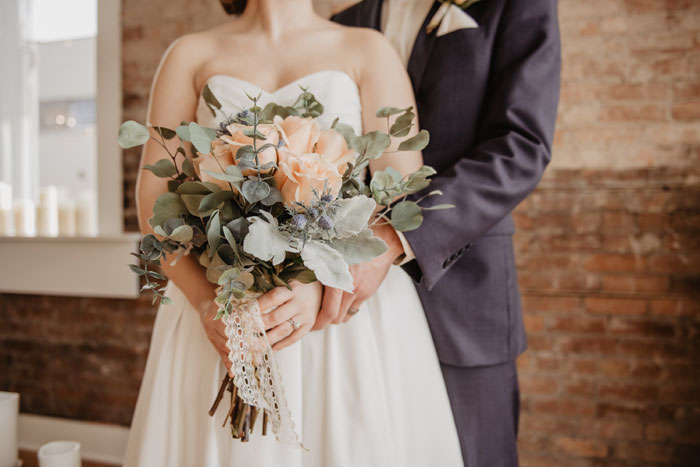 Tahap 1: Pembentukan Keluarga
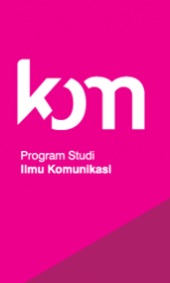 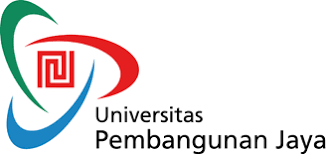 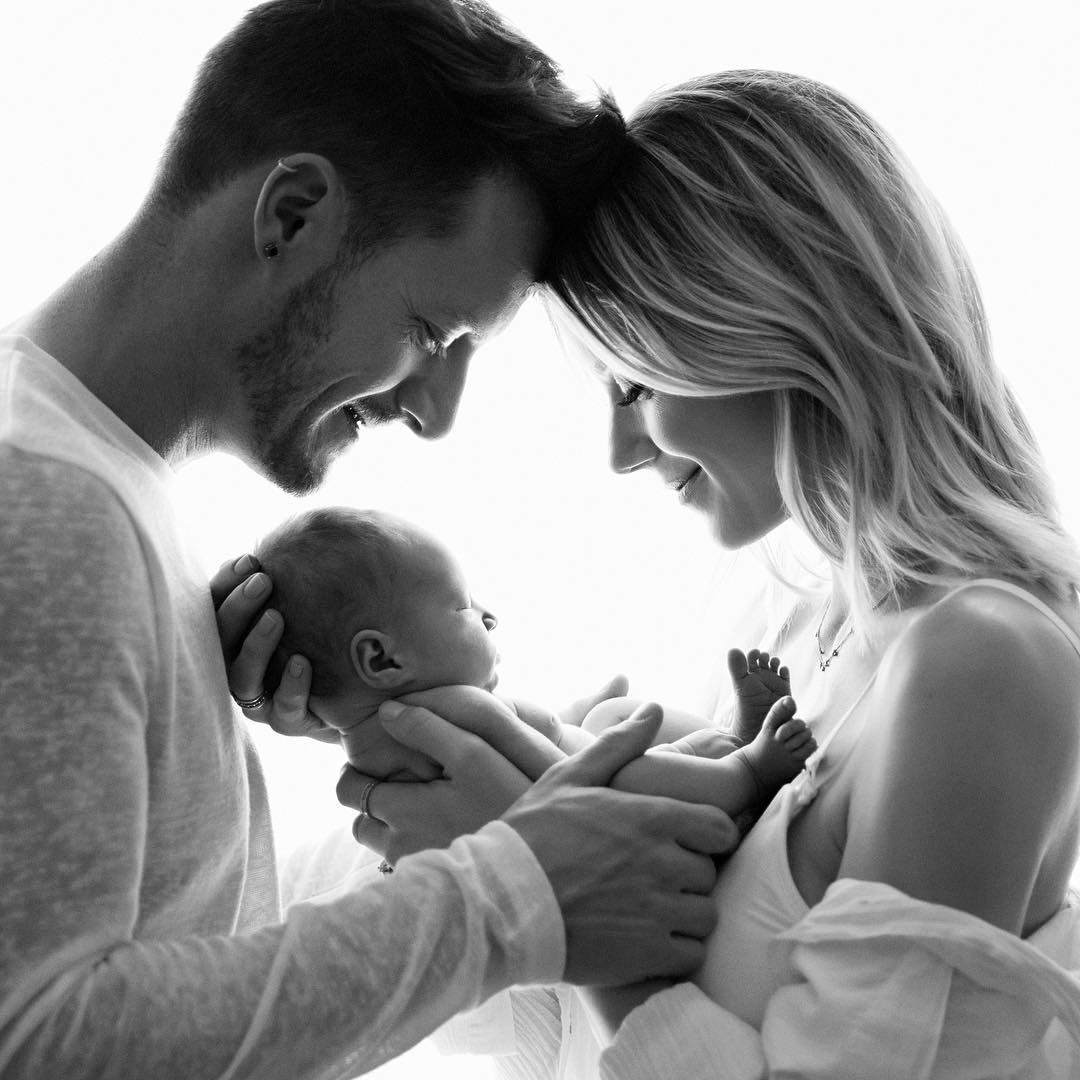 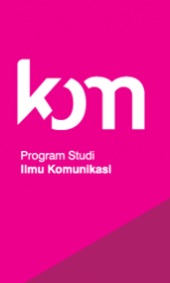 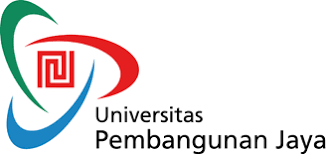 Tahap 2: Membesarkan Keluarga
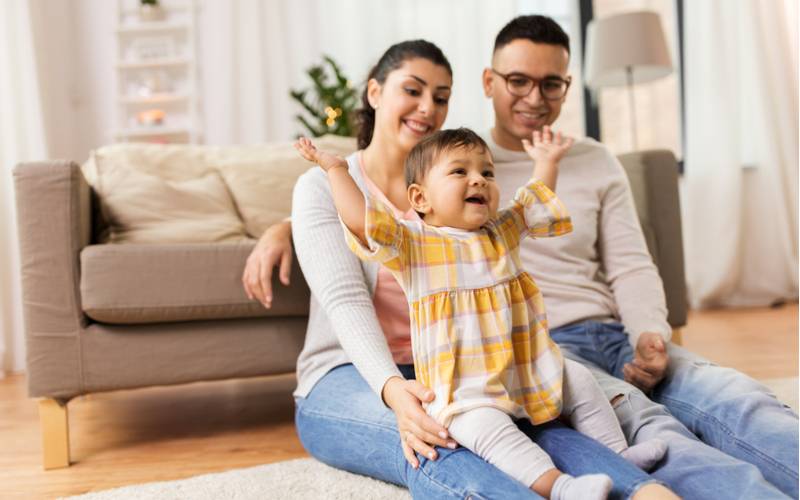 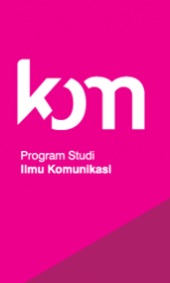 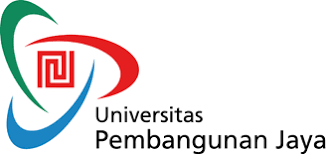 Tahap 2: Membesarkan Keluarga
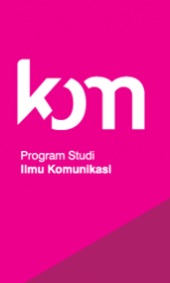 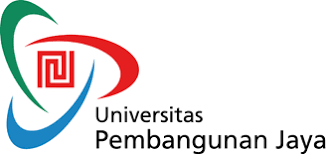 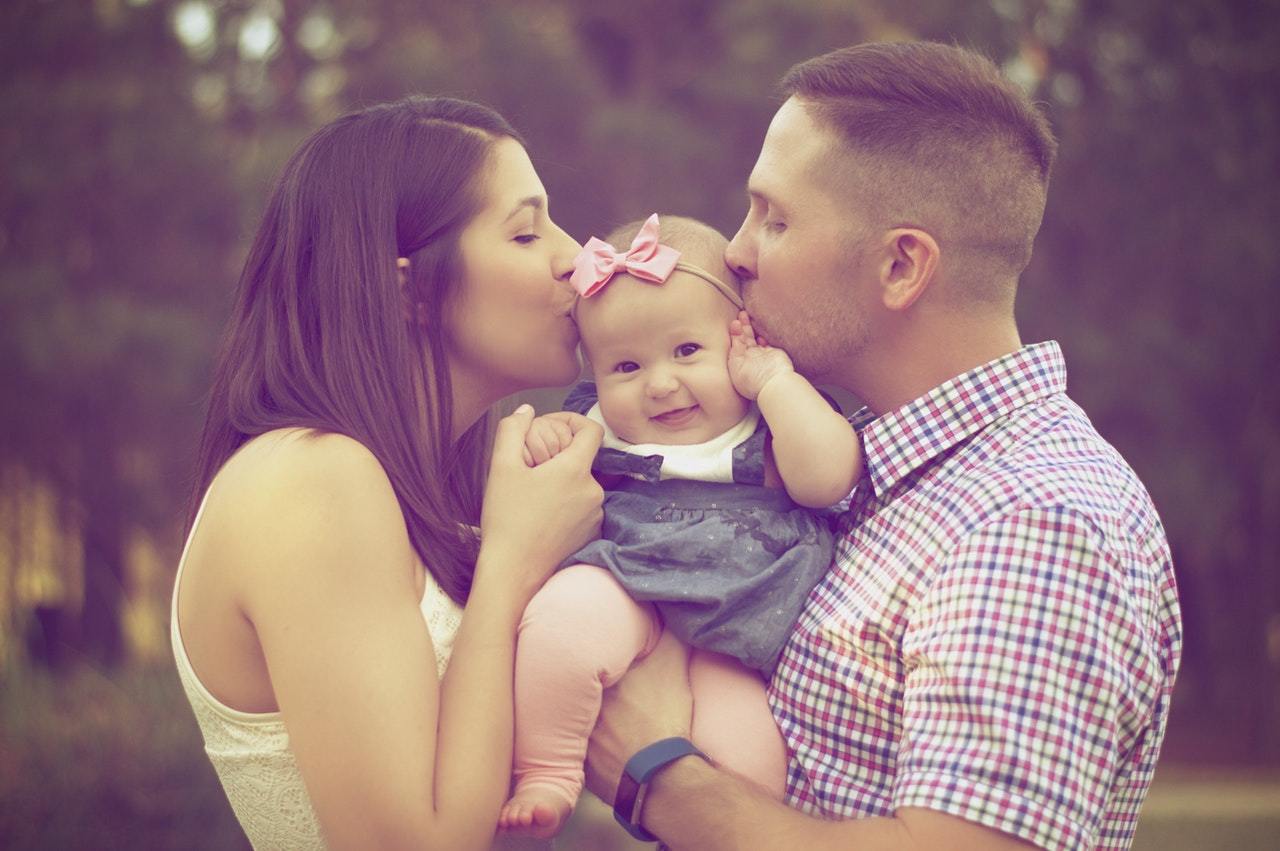 Tahap 3: Mengembangkan  Keluarga
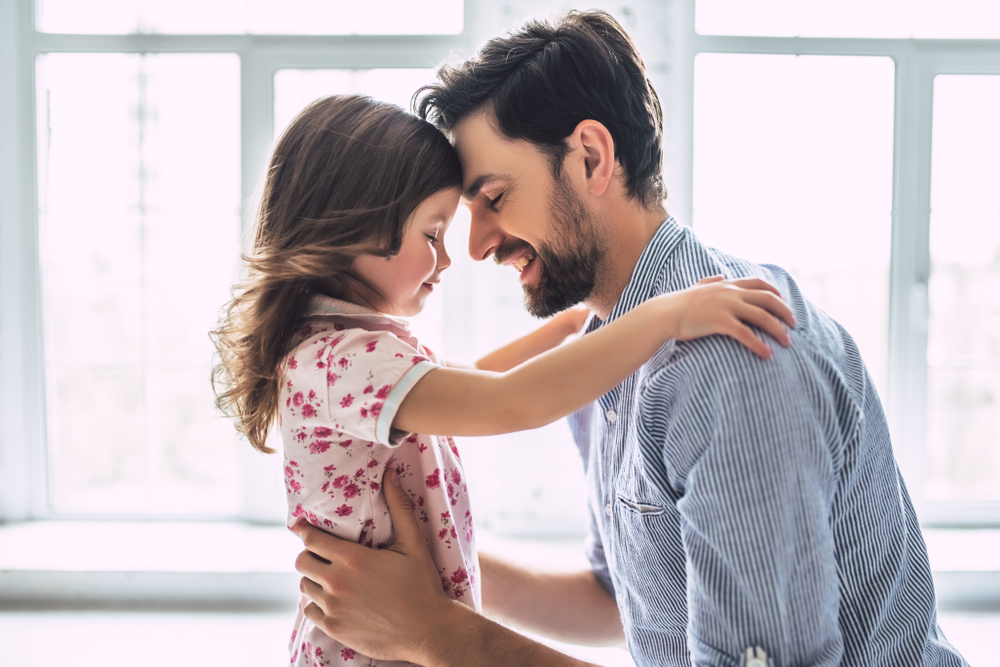 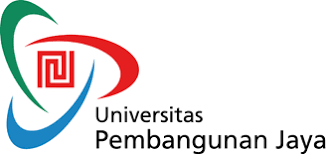 Tahap 3: Mengembangkan  Keluarga
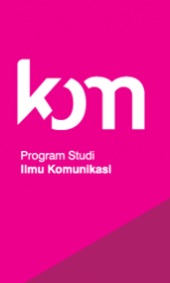 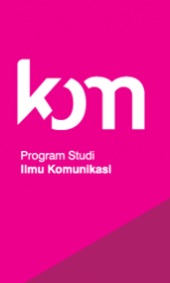 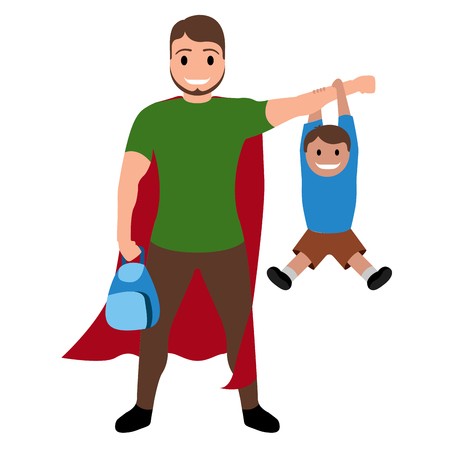 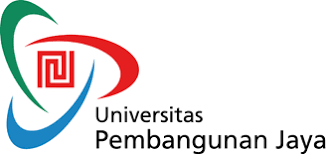 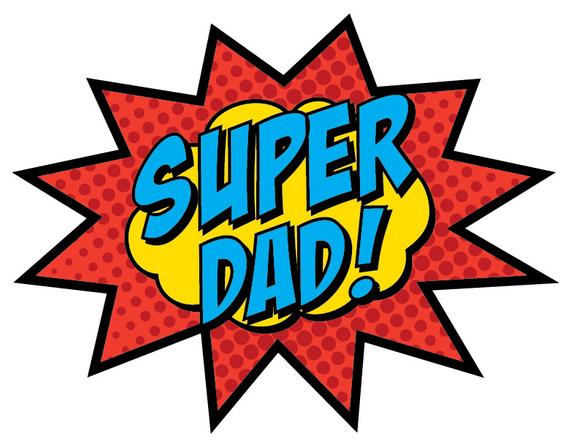 Evolusi Peran Ayah
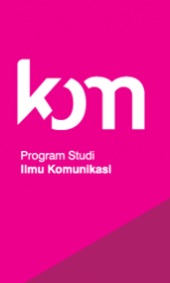 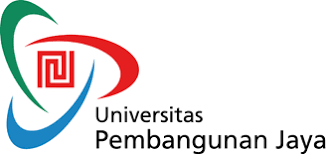 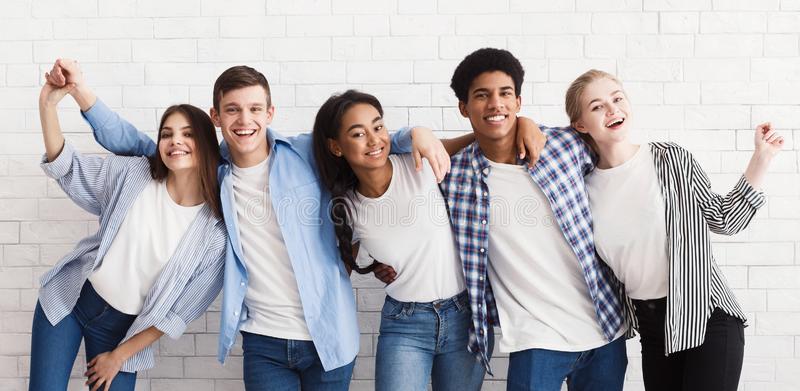 Tahap 4: Mendorong Kemandirian
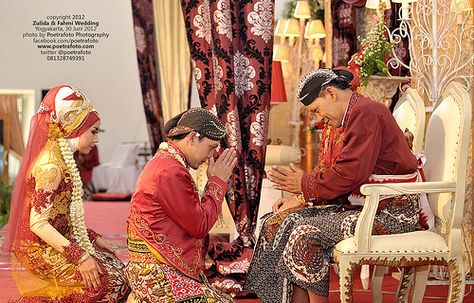 Tahap 5: Melepaskan Anak
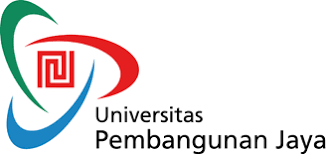 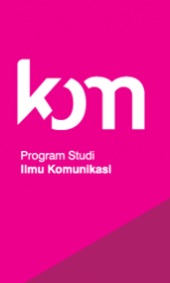 Tahap 6: Fase Setelah Melepas Anak
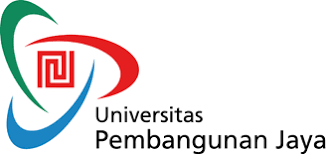 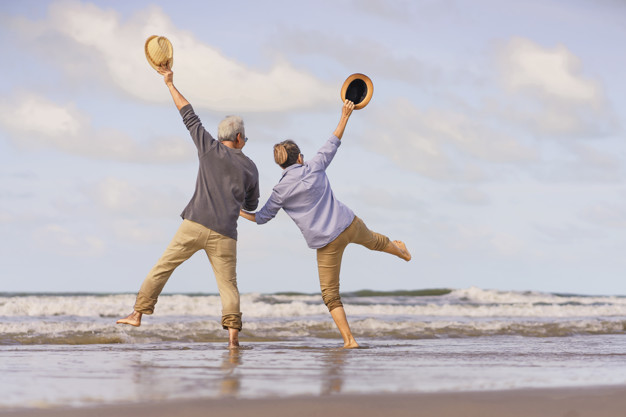 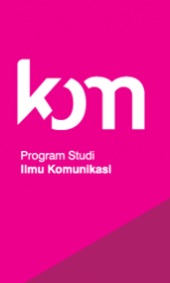 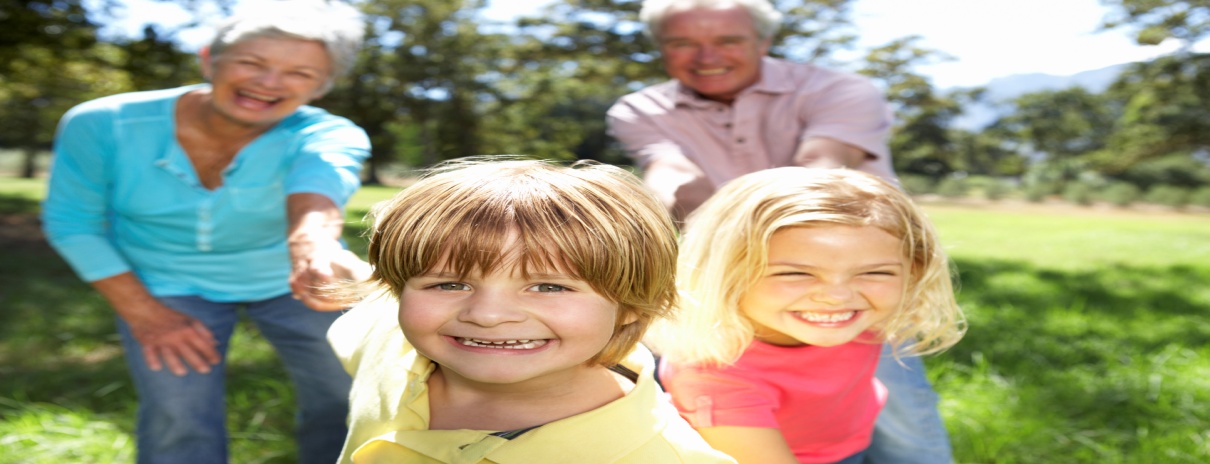 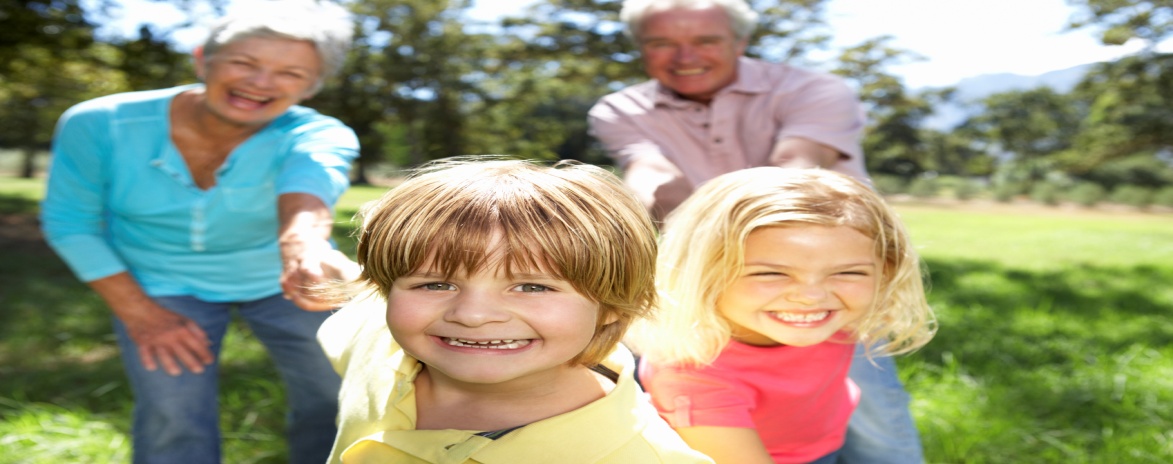 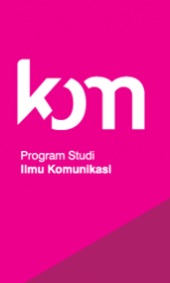 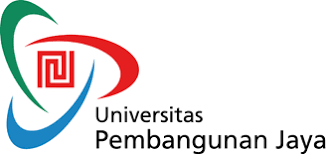 Tahap 7: Masa Pensiun
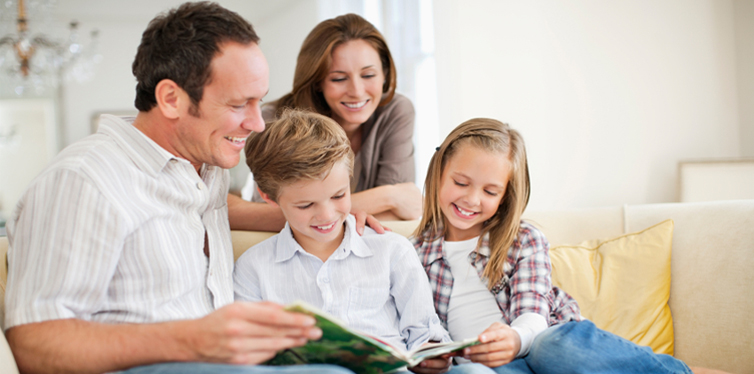 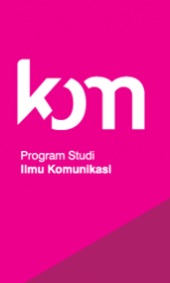 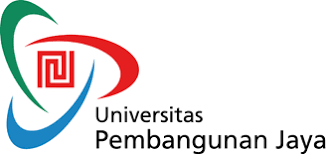 Mengelola Keseimbangan Peran dalam Keluarga
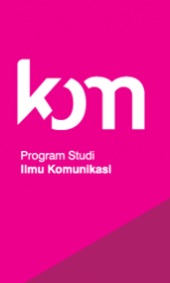 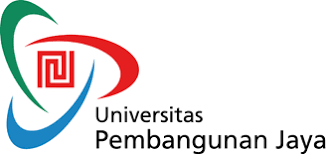 Teori Pertukaran Sosial
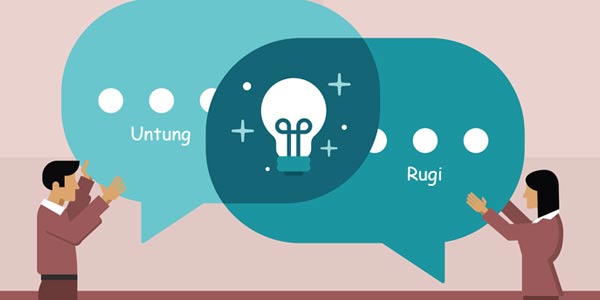 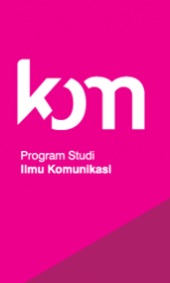 Teori Keadilan
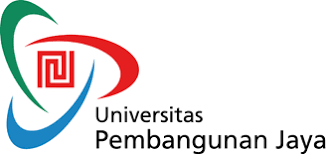 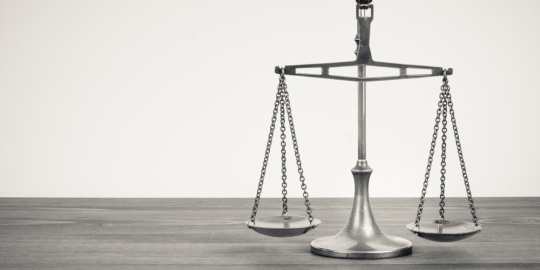 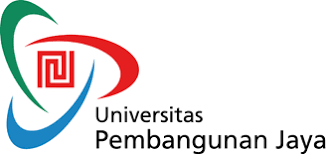 Panduan Membangun Komunikasi Efektif dalam Keluarga
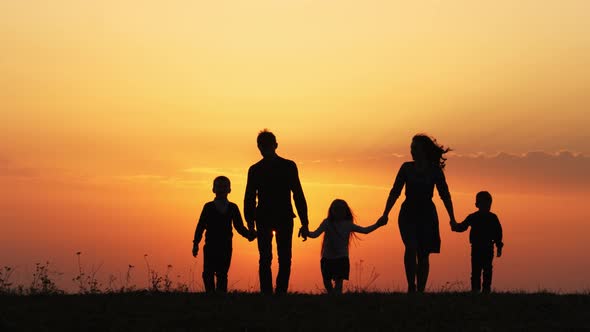 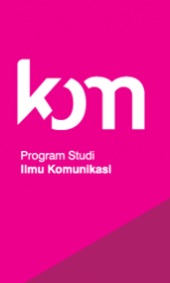 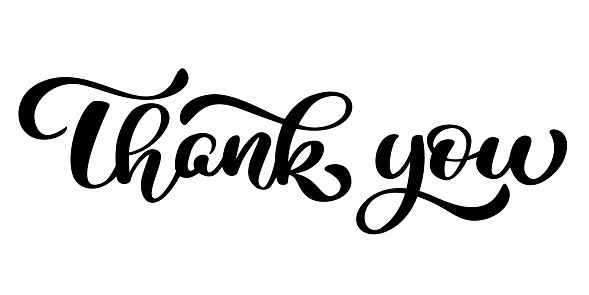 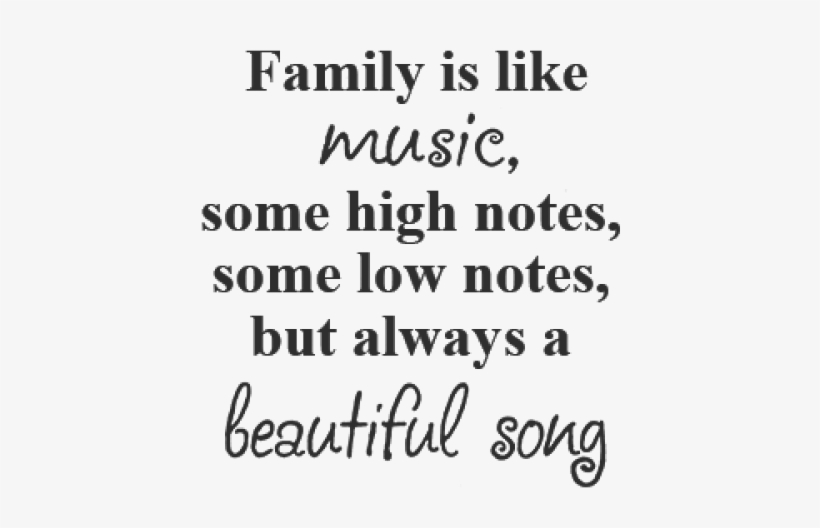 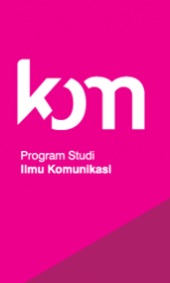 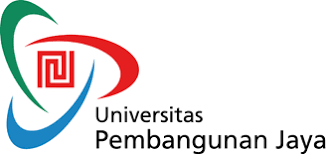 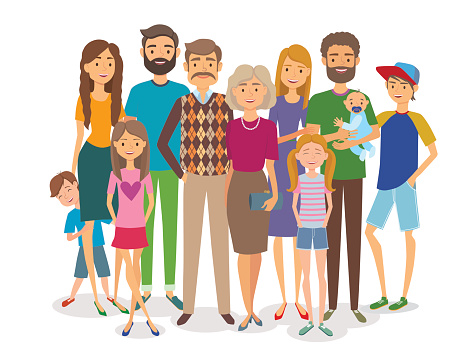